ESA Single Sign On (SSO) and Federated Identity Management
Marco Leonardi
12/04/2018
Summary
Current Operational status

ESA EOSSO evolution

Pathfinder activities

Future plans
Operational Status
The current ESA Earth Observation Single Sign-On infrastructure (EO-SSO) is based on the SAML standard and it provides a custom implementation on top of the Shibboleth Identity Provider (IdP) and Checkpoint (CP) software

Users can register themselves via a self registration mechanism, both for ESA staff/contractors and for external users not belonging to ESA 

EO-SSO provides registered users with an unique account they can use to access Earth Observation services (i.e. EO data online dissemination services, information portals, etc.) 

SAML federations are currently not supported by EO-SSO
~46k users are registered into the EO-SSO 

More than 40 services are connected to the EO-SSO

One administrative domain is currently defined by using a single Identity Provider (IdP)
EO-SSO Evolution
An evolution of the ESA user and identity management infrastructure is currently in place aiming at standardising the overall architecture and at integrating new functionalities

The main objectives of this evolution are:

To reduce maintenance effort
To simplify operations
To add federation capabilities 
To improve users management capabilities
To reduce ad-hoc implementation 
To align the EO-SSO to the status of the art of the Federated Identity Management principles
Identity and Access management architecture
Reporting, Monitoring
Security, Privacy, Data Protection
IAM - Identity and Access Management
Access Management
Authentication


Single Sign On
Session Management
Password Service
…
Authorisation


Role-based
Rule-based
Attribute-based
…
Identity Management
User Management


Delegated Administration
Provisioning
Self-service
…
Central Users Repository

Data Synchronisation
Meta-directory
Virtual directory
…
ESA EOSSO evolution (Phase 1)
EO-SSO
Vanilla Shibboleth IdP
Single sign on
AuthN
Attributes release
Compatible with SAML federations
Vanilla Shibboleth Checkpoint
Single sign-on
Standard Logout
ESA EOSSO evolution (Phase 2)
EO-SSO
Vanilla Shibboleth Checkpoint
Single sign-on
Standard Logout
Vanilla Shibboleth IdP
Single sign on
AuthN
Attributes release
Compatible with SAML federations
Attribute Authority
Provisioning of services’ attributes
Compatible with SAML federations
Resource Registry Tool
Web domain management tool
Pathfinder activities
Cloud services access pilot (Q4 2017):
Scope of the pilot was to experiment cloud-based Identity and Access Management mechanisms for EO Applications by using different authentication/authorisation technologies like SAML, OpenID Connect
A practical integration has been implemented by using most representative cloud services management software like Ceph and Keystone


ESA Earth Observation SAML federation pilot (Q2 2018): 
This pilot aims at implementing a working SAML federation between different ESA EO administrative domains
One of the main objectives of the pilot is to implement a separated users and identity management for ESA internal users (staff and contractors) and for the so called homeless users (users not belonging to ESA)
Social media login capability for homeless users is supported
Future plans
The ESA Earth Observation Single Sign-On infrastructure (EO-SSO) will facilitate user access to satellite data and to the Exploitation Platforms’ services by supporting standard digital identities federations

The results of the pathfinders will be moved in operations. An operational digital identities federation will be established between the ESA Earth Observation and the ESA IT departments

The ESA EO-SSO will support the integration with existing research (inter)federations like eduGAIN by enabling the research communities to access satellite data and services in a standard and simplified way

The ESA EO-SSO will be able to make the federated user identification an enabler for the Exploitation Platforms in the context of the Network of EO Resources
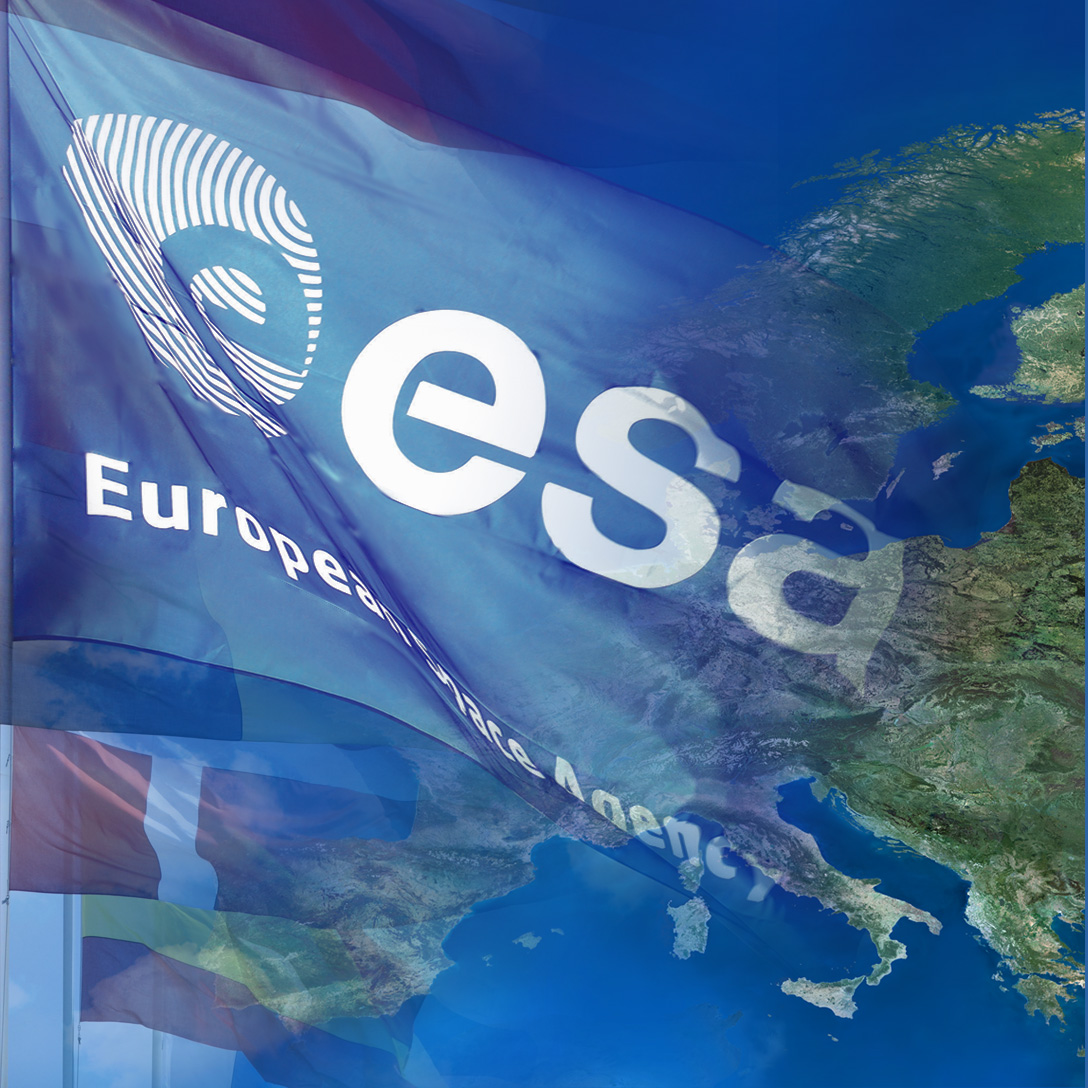 Marco Leonardi
Software Engineer

Phone: +39 06 941 88644
Email: marco.leonardi1@esa.int